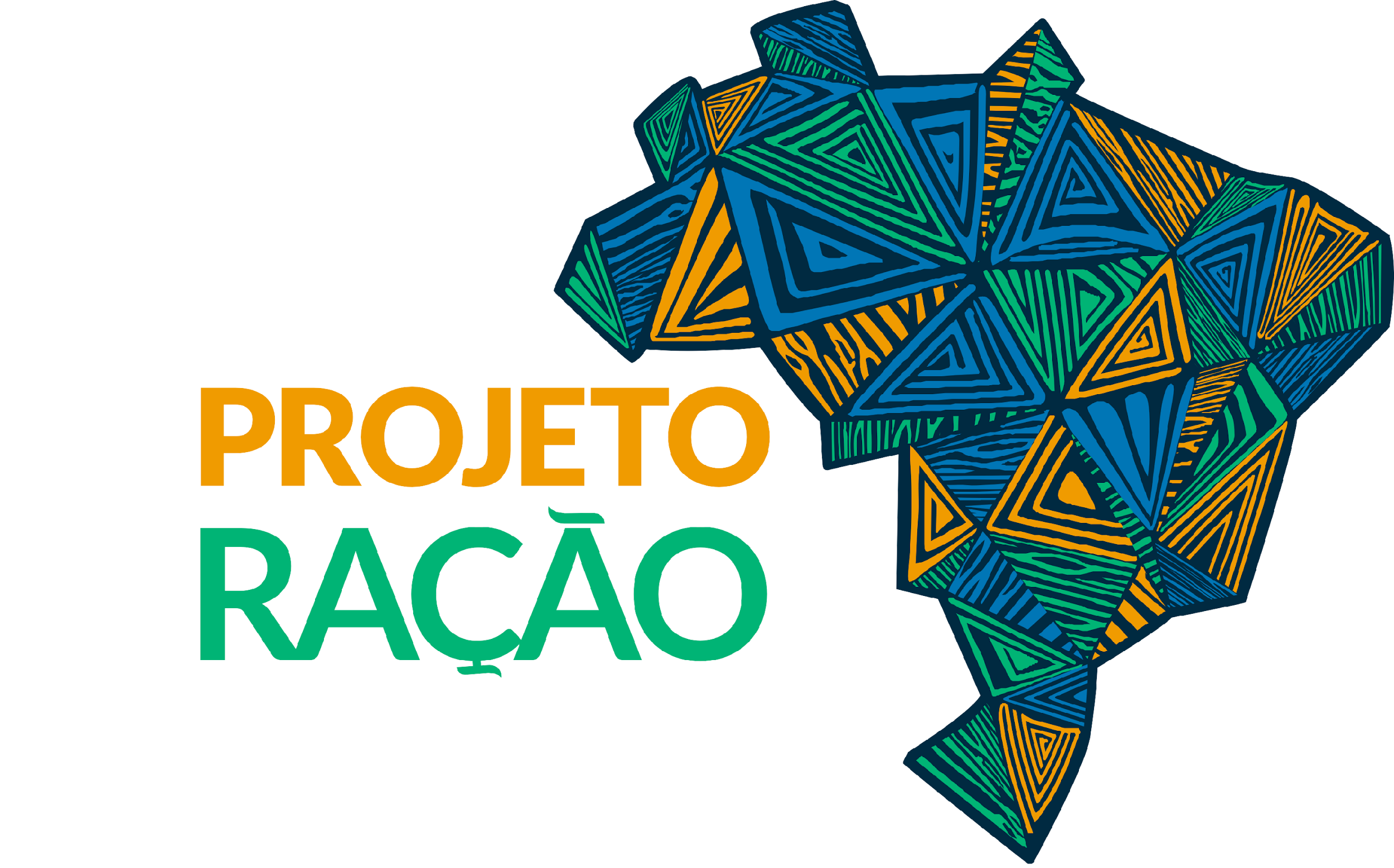 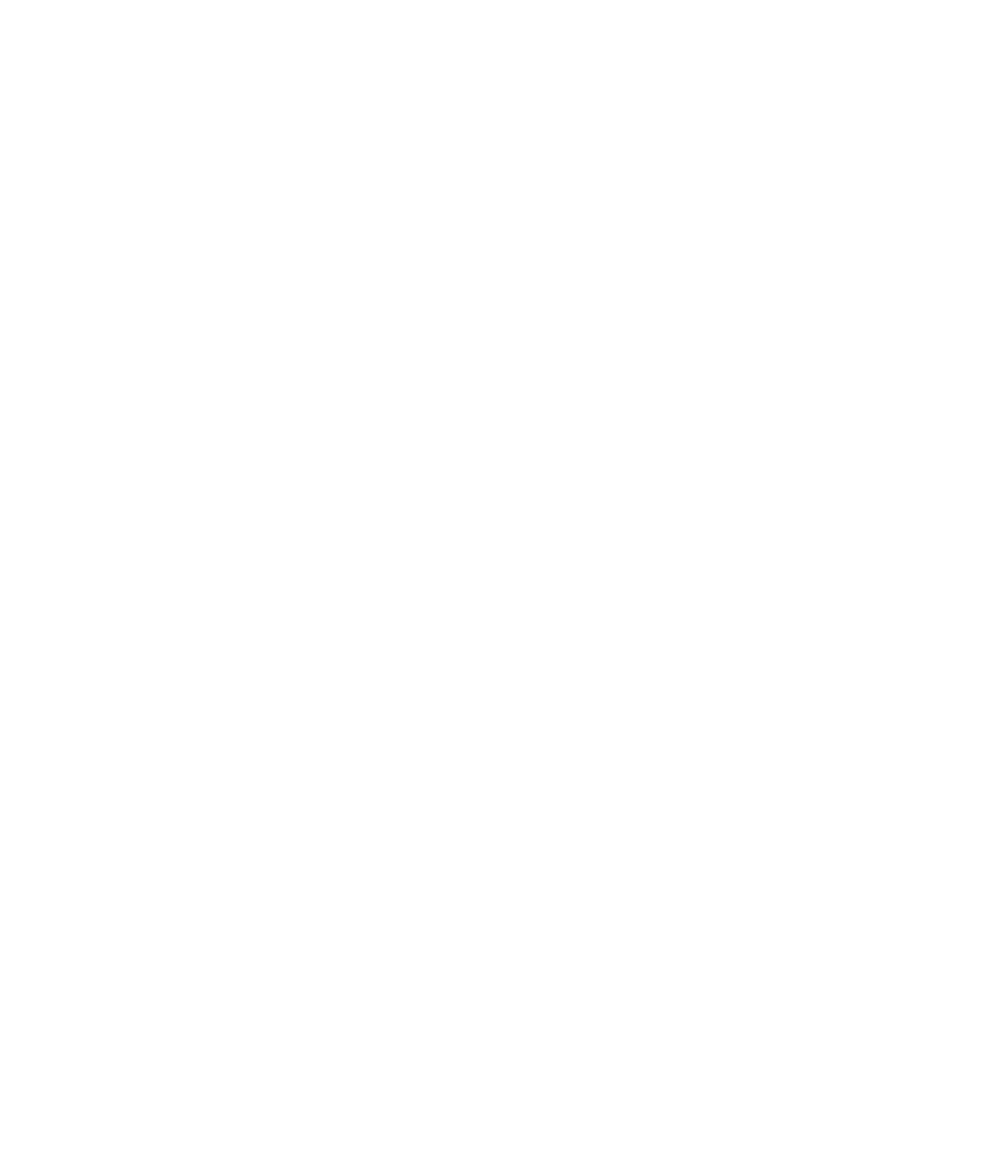 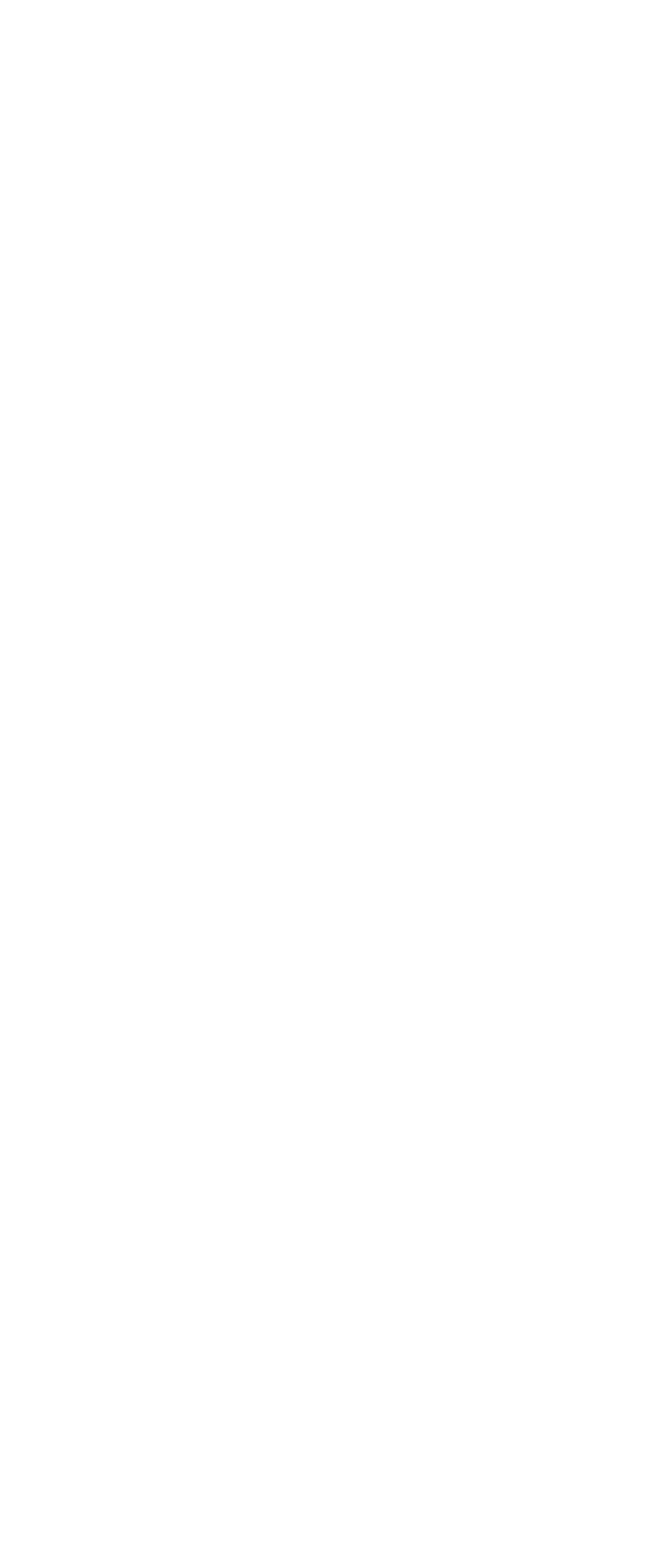 Nossos Visitantes
AULA 1
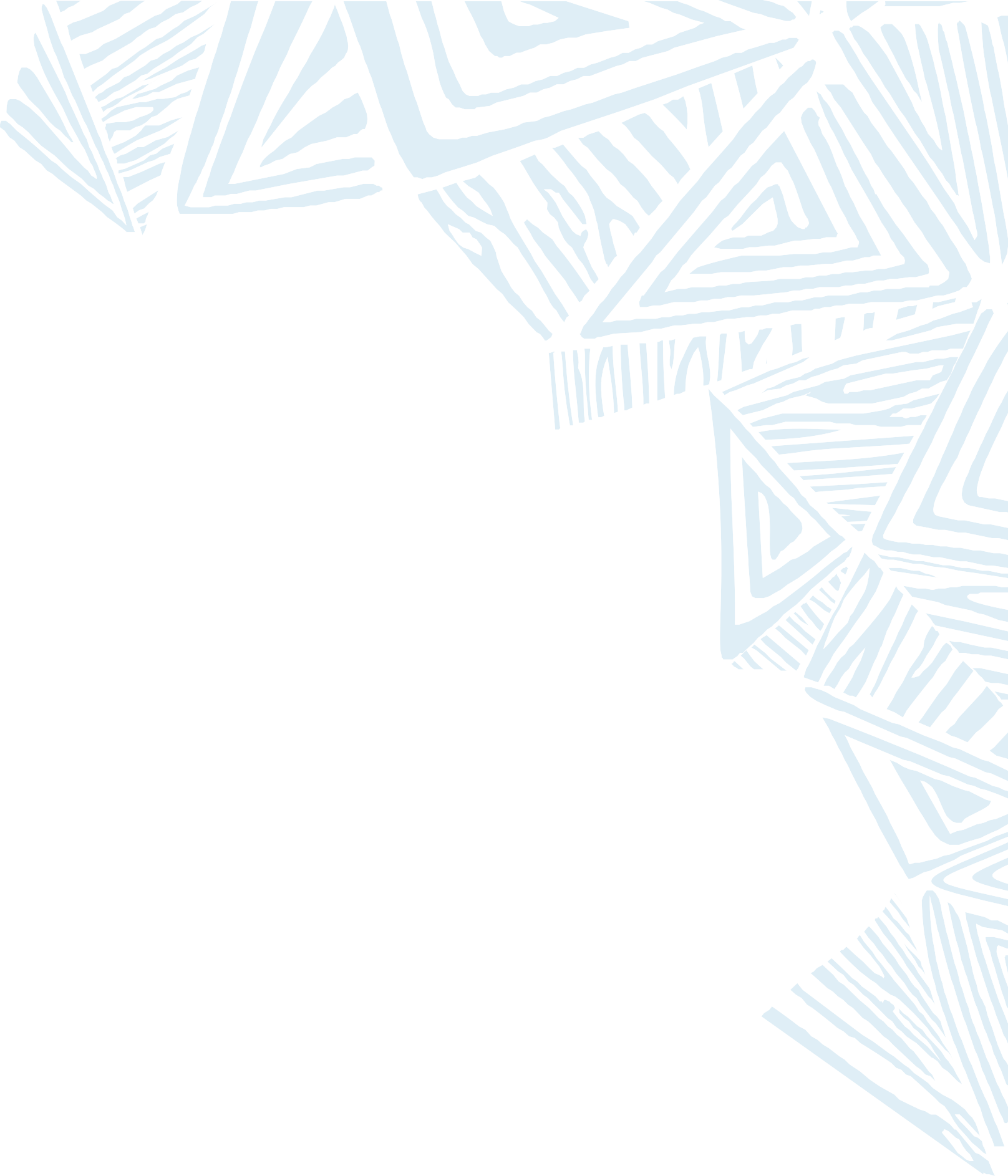 Turismo
O turismo é considerado um fenômeno social decorrente do desenvolvimento e dinamismo da sociedade moderna.
É uma atividade produtiva contínua, geradora de renda, que se submete às leis econômicas e interfere nos diversos segmentos da economia, repercutindo acentuadamente e indiretamente em outras atividades produtivas através do seu efeito multiplicador. 
Para a Organização Mundial do Turismo, o turismo consiste nas atividades que podem ser desfrutadas no decorrer de uma viagem com duração inferior a um ano.
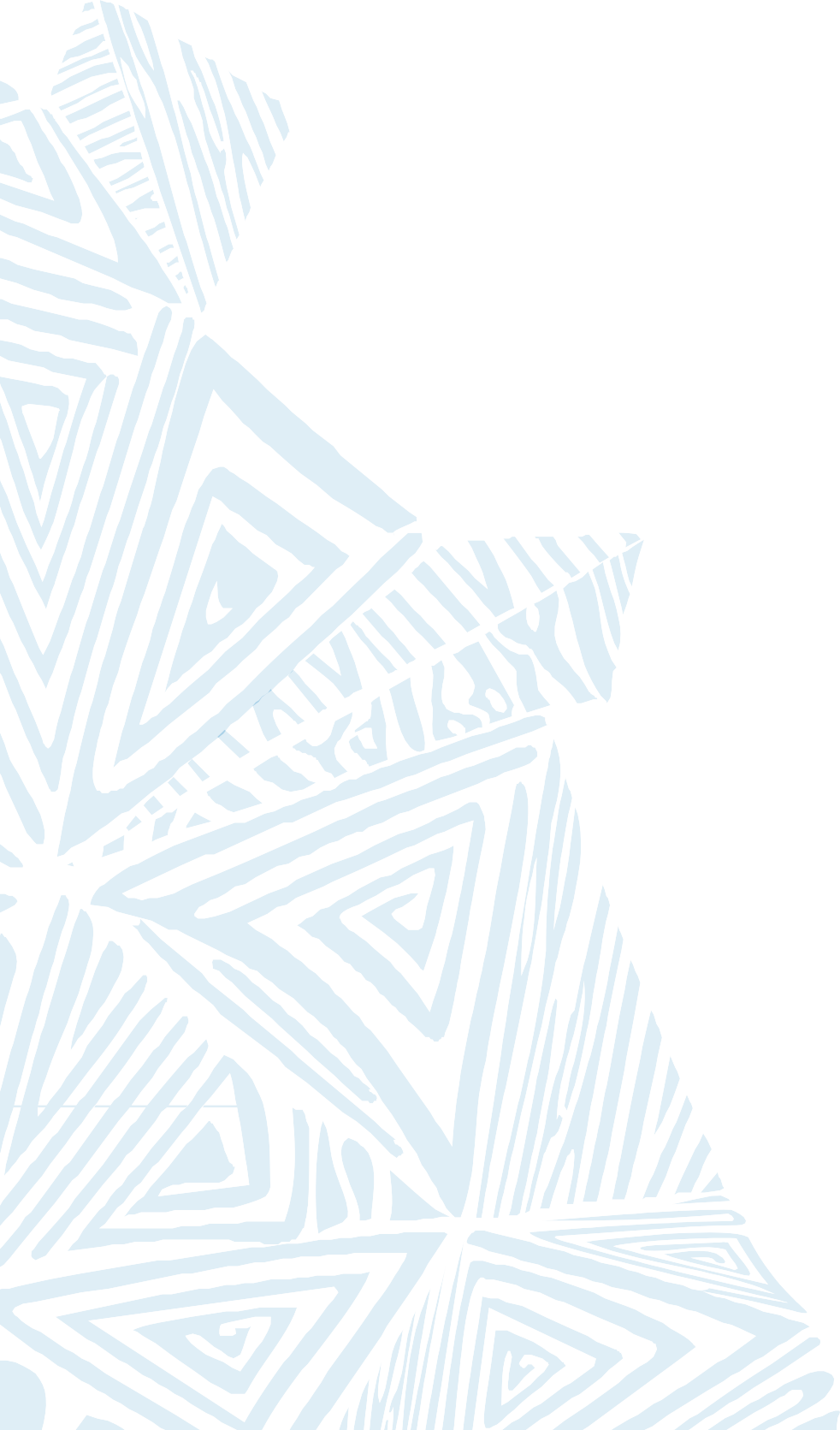 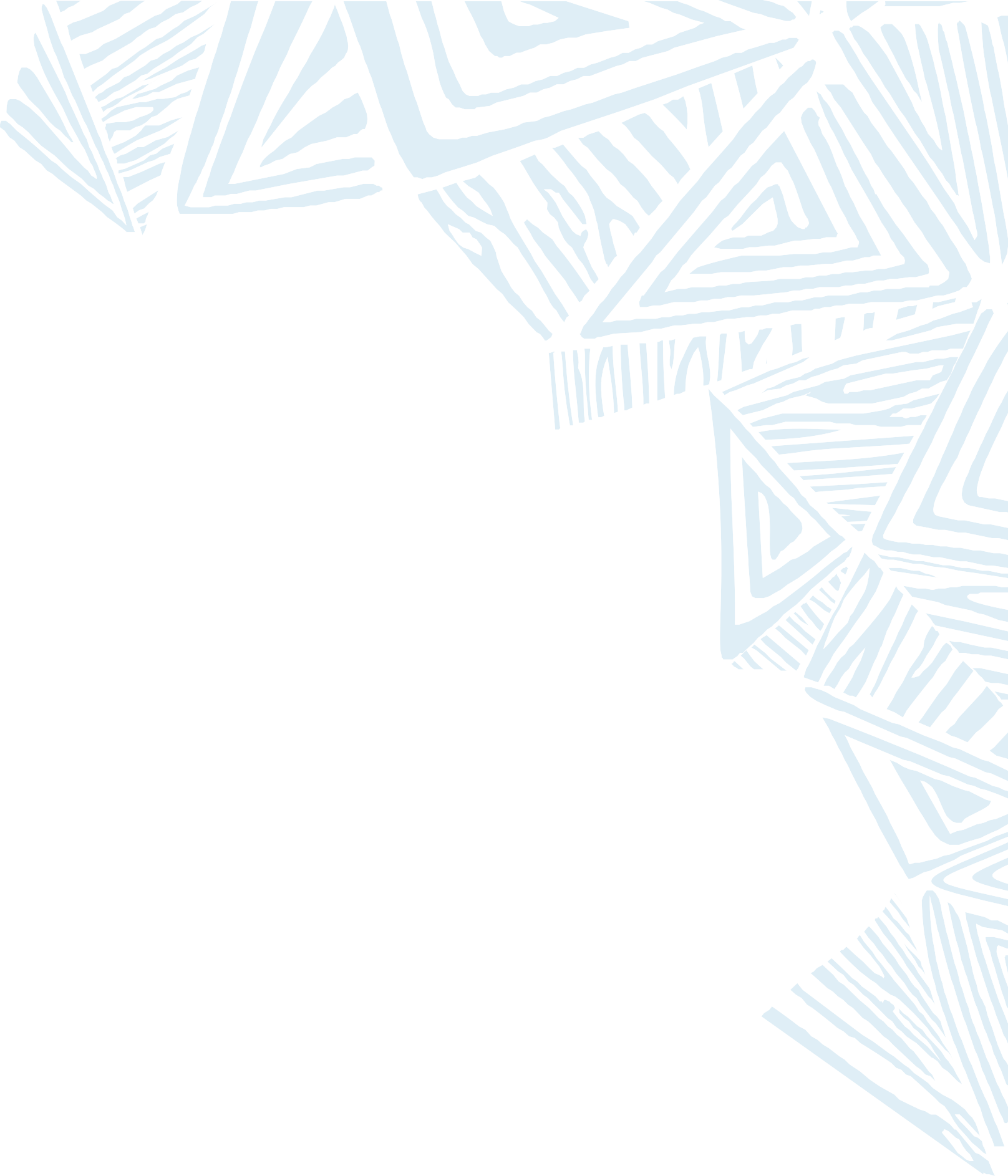 Turista
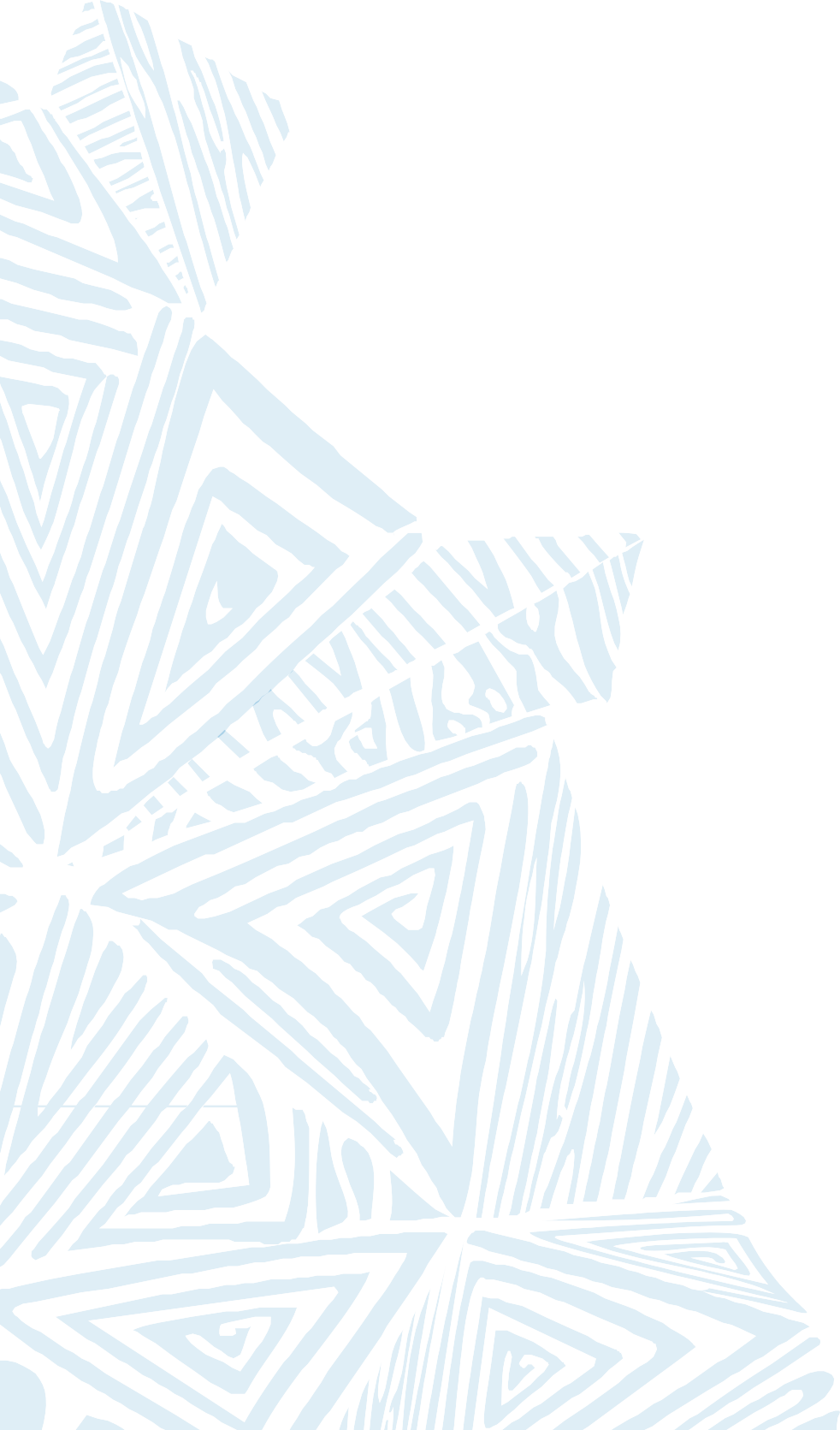 Visitante que se desloca voluntariamente por período de tempo igual ou superior a vinte e quatro horas para local diferente da sua residência do seu trabalho (sem este ter por motivação, a obtenção de lucro) pernoitando nesse mesmo lugar.
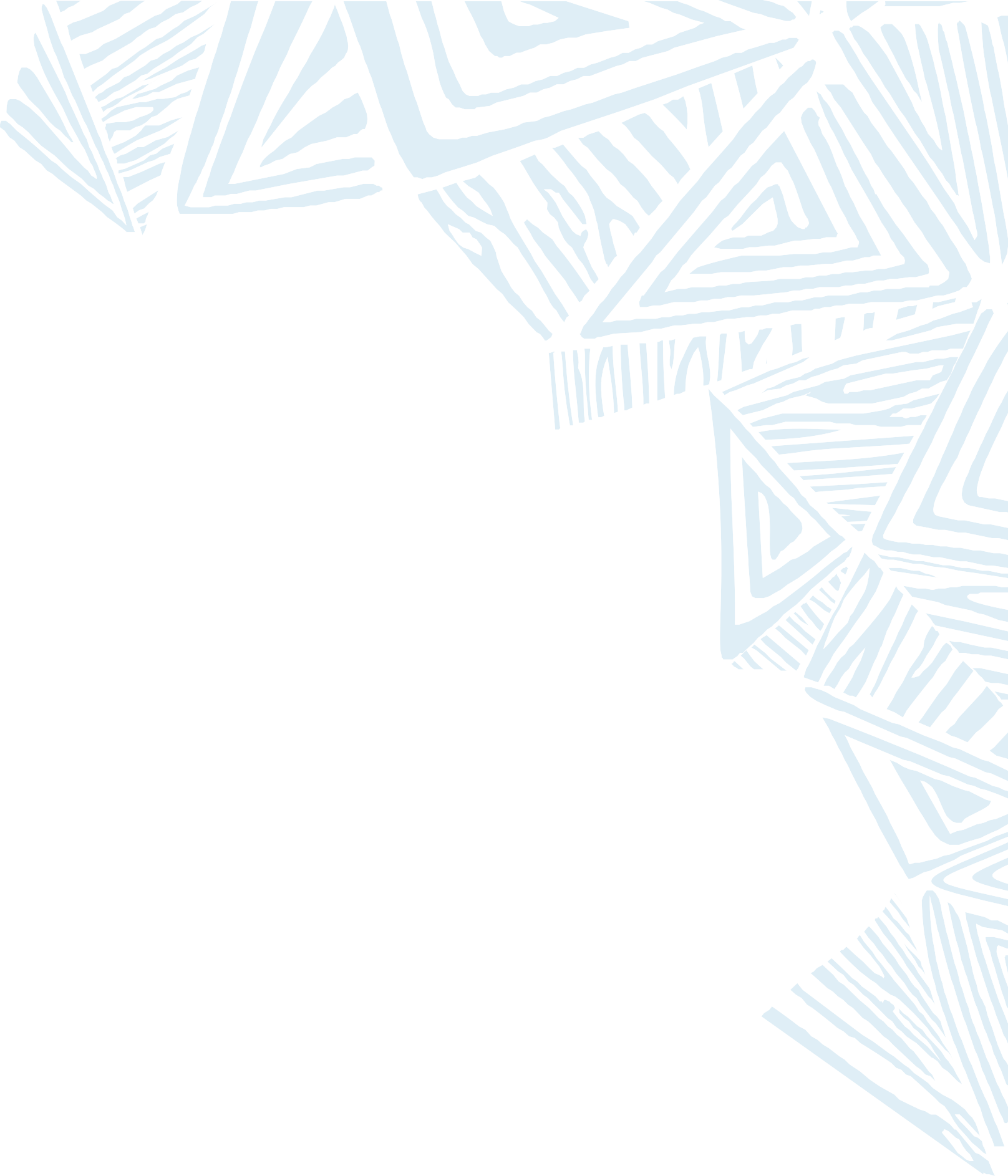 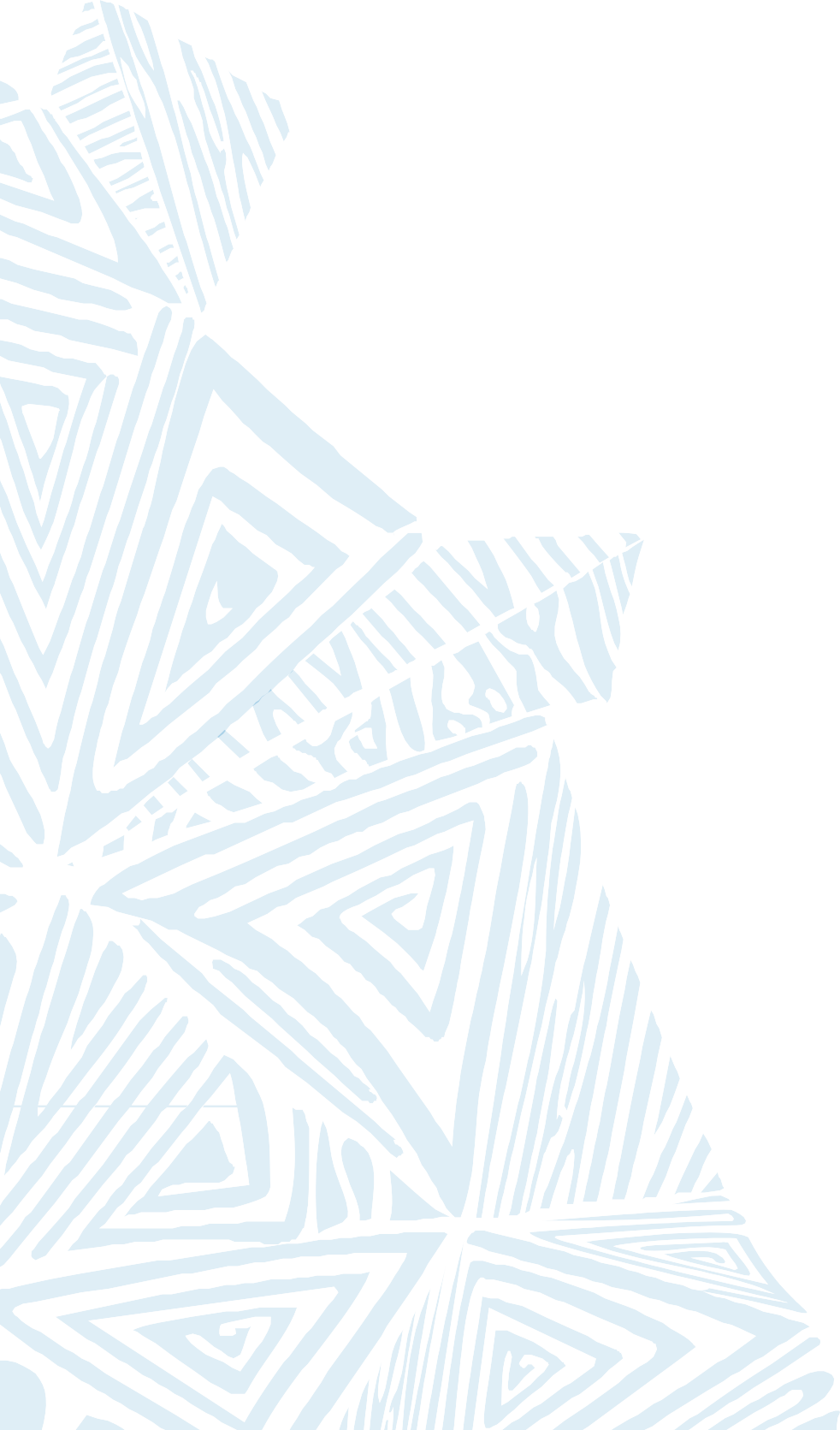 TIPOS DE TURISTA - YouTube
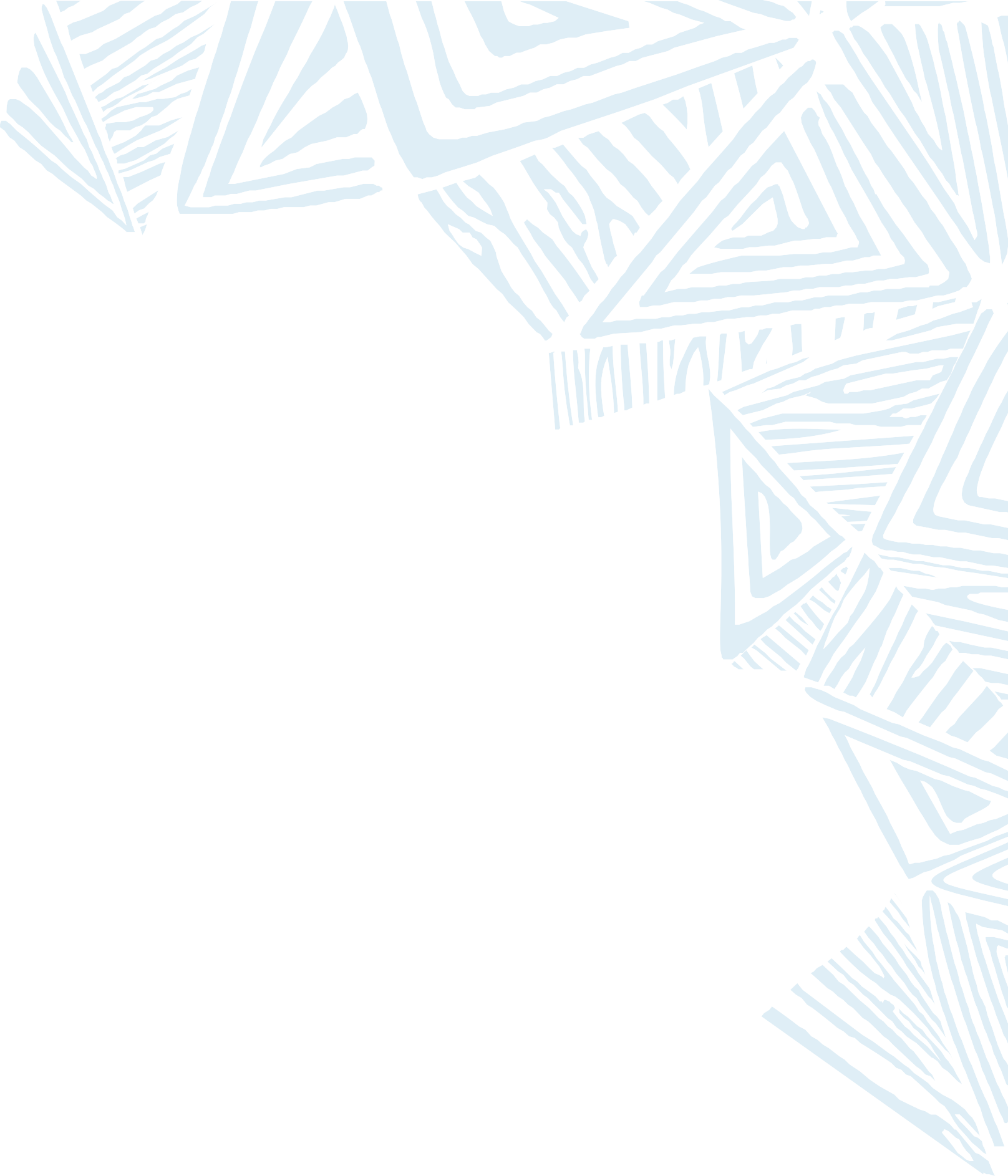 Tipos de Turismo
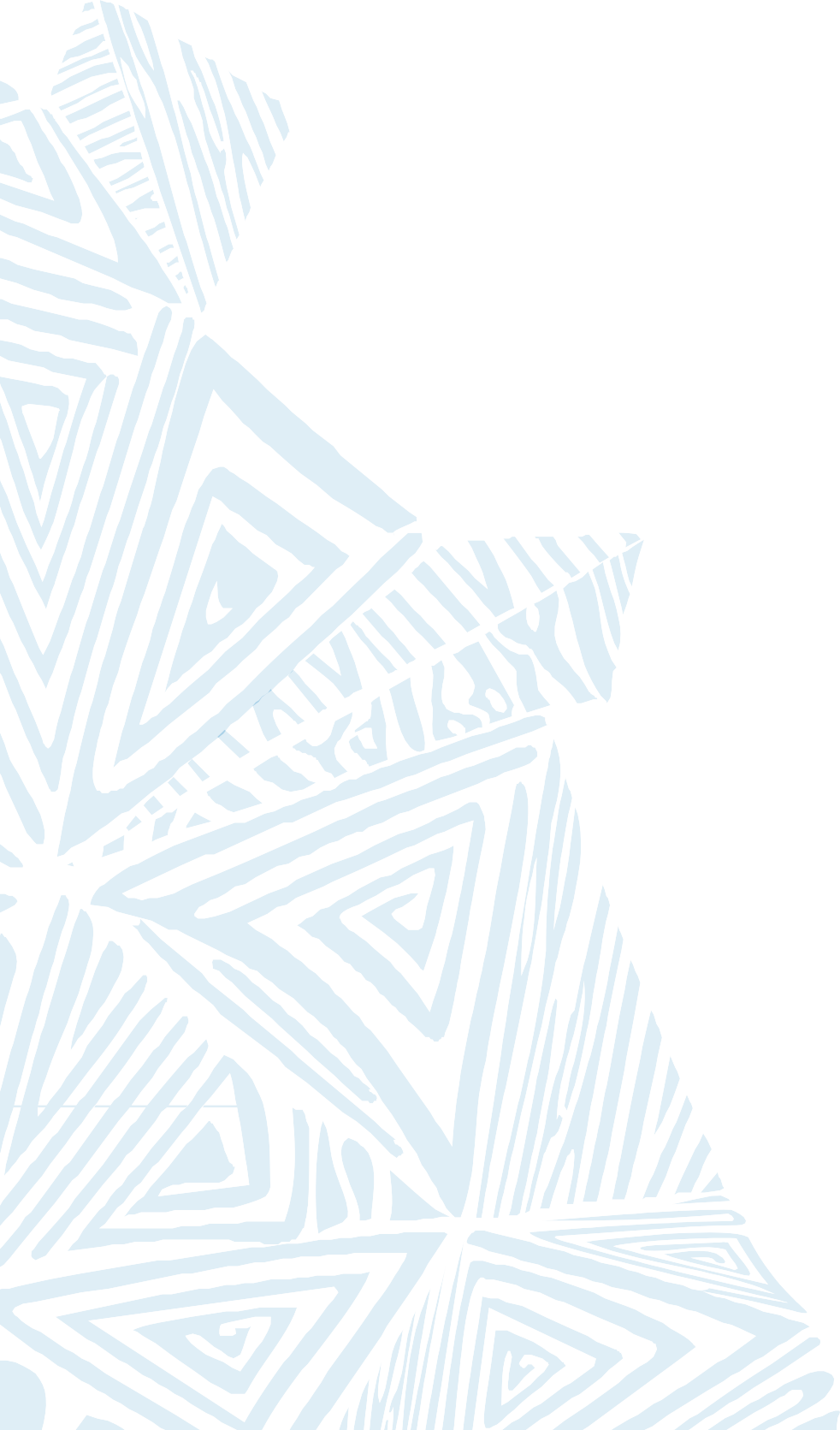 Natureza das atividades:esportes, visitas a museus ou roteiros gastronômicos
Grupo de viajantes: em família, casal, amigos ou sozinho
Destinos turísticos: praia ou montanha, rural ou urbano, nacional ou internacional
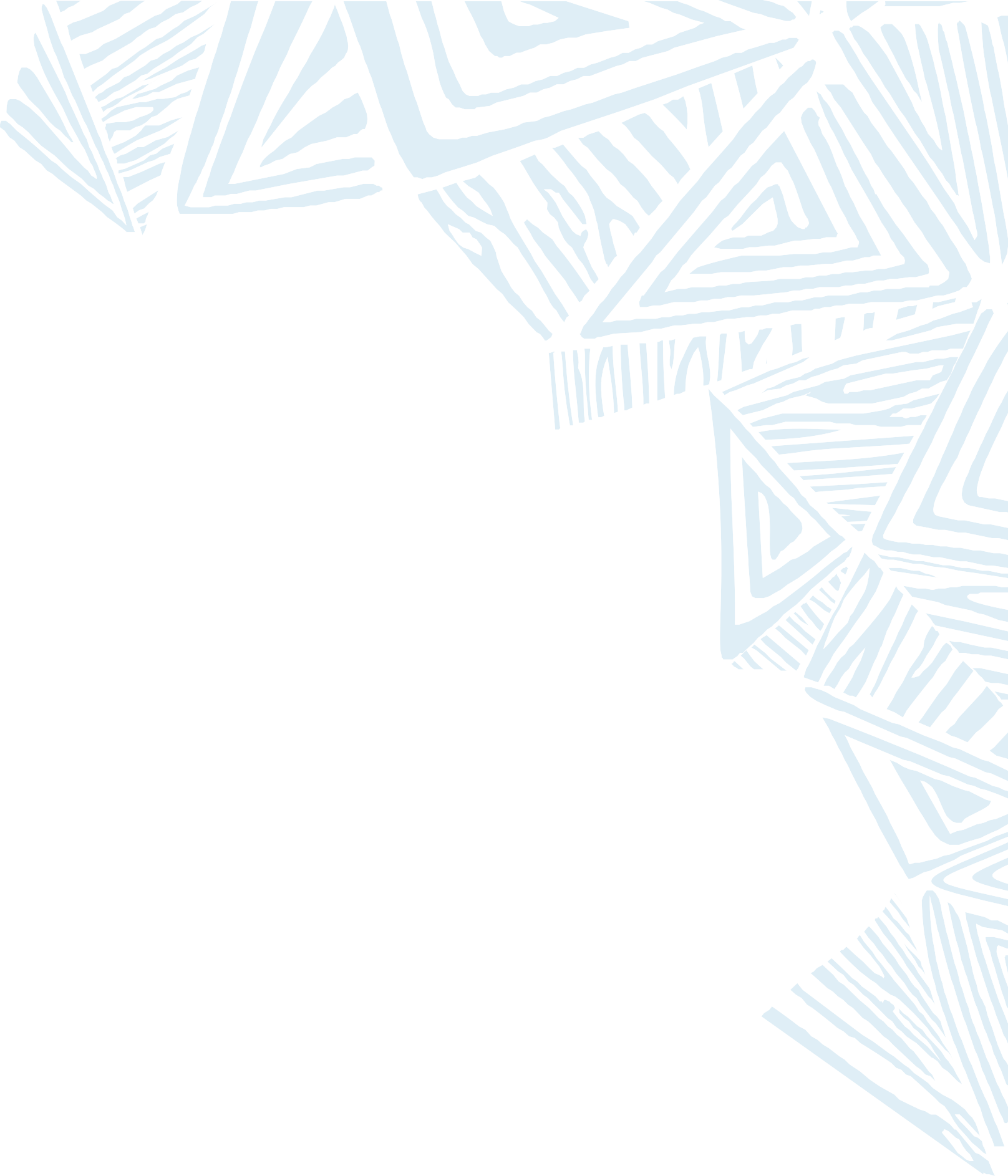 Tipos de turismo
Motivação:

Lazer ou recreação: tem como objetivo o descanso e o divertimento, sendo esse o principal tipo de turismo praticado em todo o mundo.
Negócios: tem como finalidade o estabelecimento de laços comerciais, fechamento de negócios e contratos, realização de reuniões de trabalho, dentre outras atividades semelhantes. É muito comum em centros financeiros como Salvador, São Paulo e Rio de Janeiro, no Brasil, e em cidades como Nova York, Chicago e Londres, no contexto internacional, mas acontece também em pequenas cidades.
Religioso: peregrinação de indivíduos ou grupos para locais sagrados, centros ou eventos religiosos. Dentre as localidades onde o turismo religioso é realizado em maior escala podemos citar Meca e Jerusalém, Vaticano, na Europa, e Aparecida, no estado de São Paulo, ou Bom Jesus da Lapa, na Bahia.
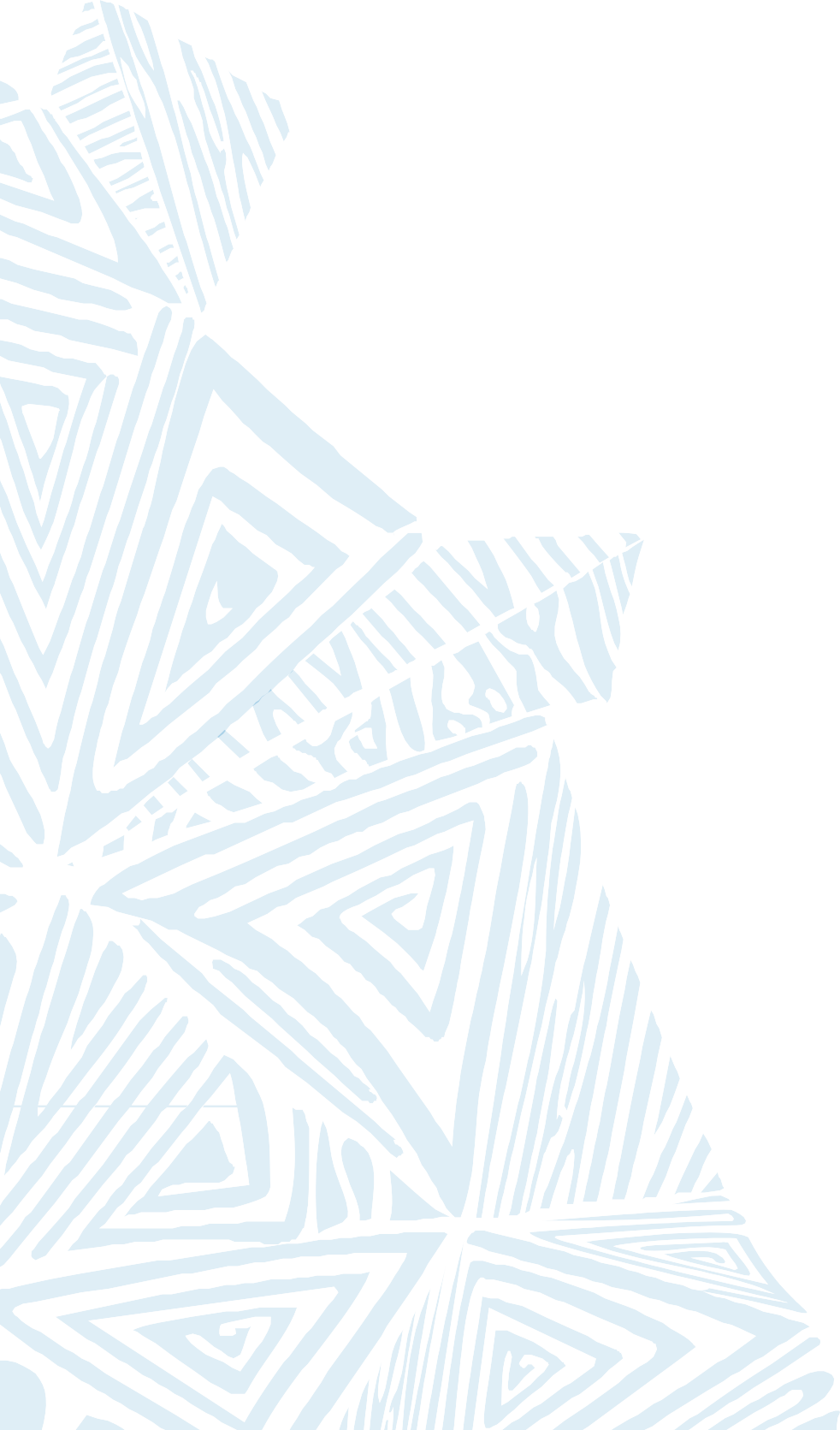 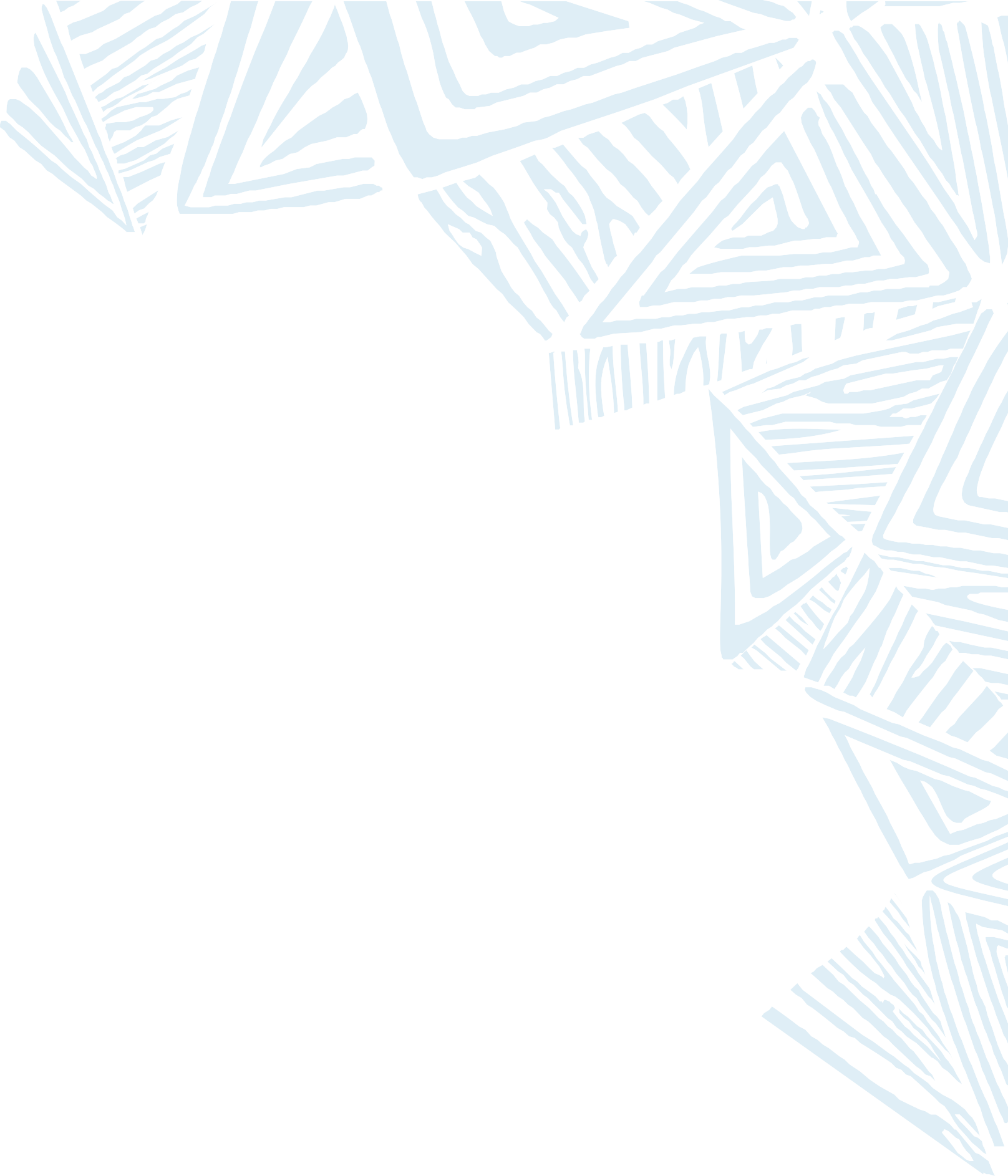 Tipos de turismo
Motivação:

Cultural: associado tanto ao conhecimento de novos costumes e tradições culturais de outras populações, seja dentro ou fora de um estado ou país, bem como à visita a monumentos e locais históricos, museus, teatros, centros culturais, eventos e estabelecimentos correlatos.
Saúde: tem como finalidade a realização de tratamentos e a manutenção da saúde física e mental, buscando a reabilitação ou o restabelecimento do bem-estar.
Ecoturismo: motivado pelas paisagens naturais de uma determinada localidade e pela vontade individual de obter contato maior com a natureza. Está atrelado, na maioria das vezes, ao turismo de lazer.
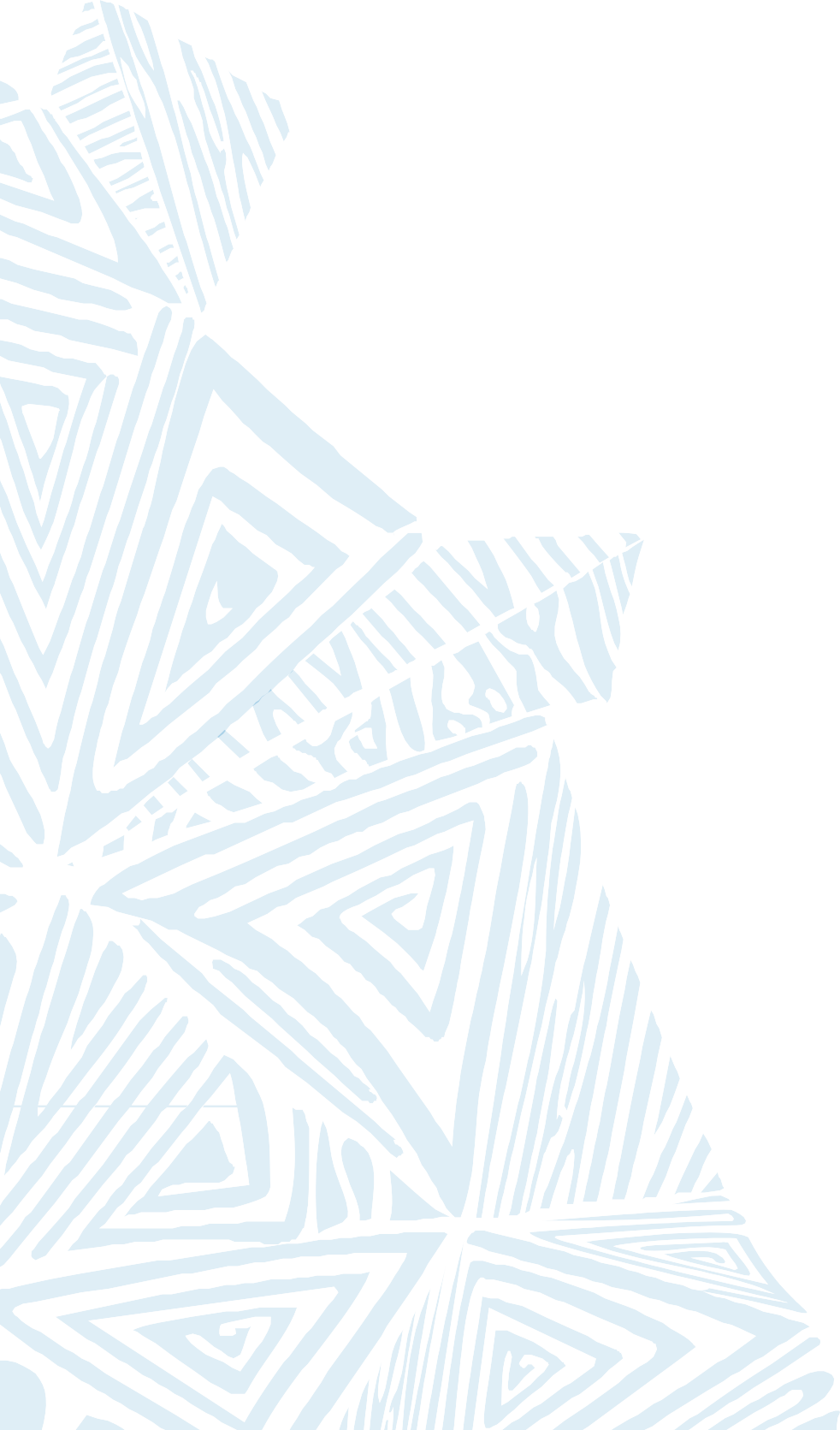 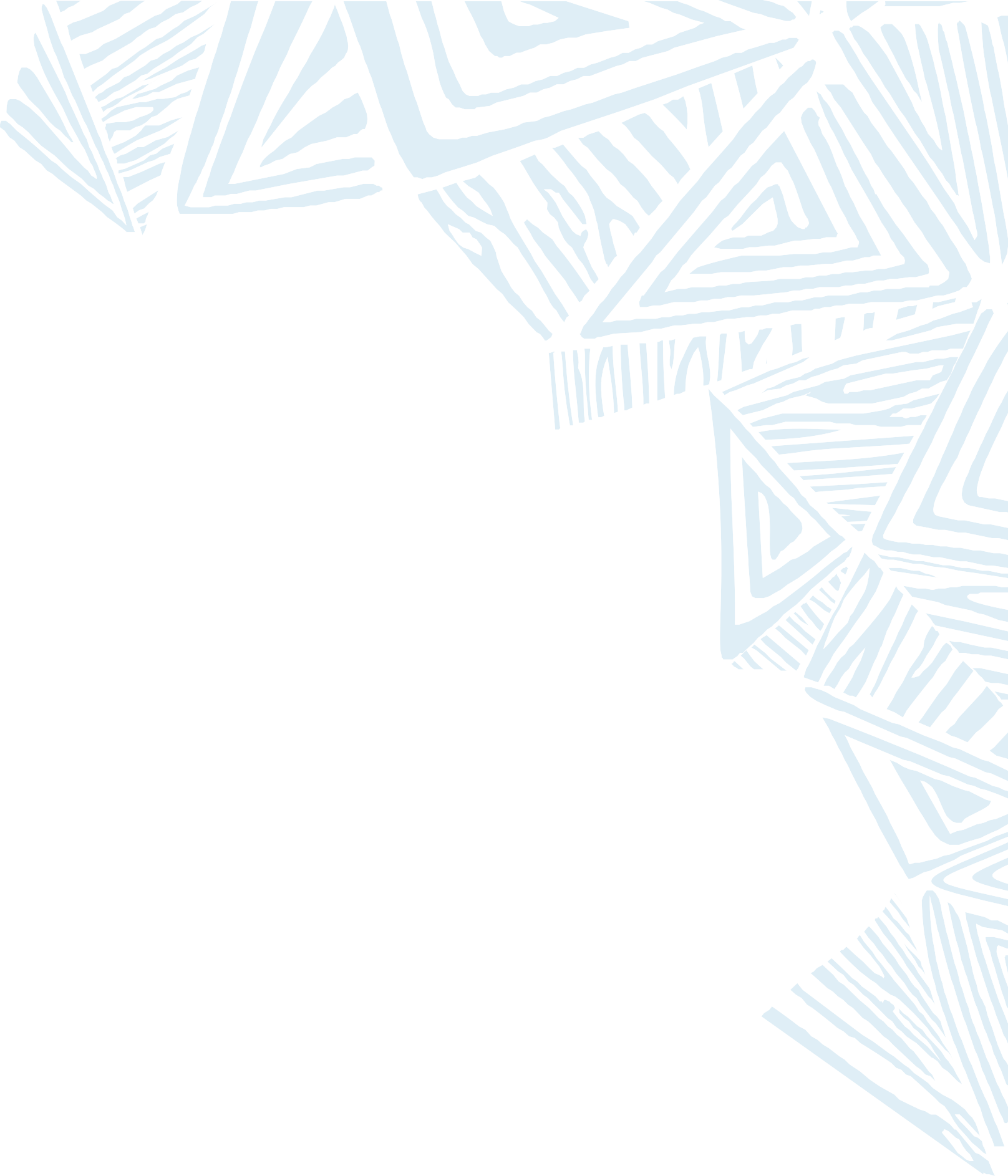 Os diferentes perfis de turistas, com expectativas e motivações diferentes e diversas, fazem com que seja necessário entender esta demanda para que produtos e serviços turísticos sejam oferecidos atendendo a expectativas desses grupos.
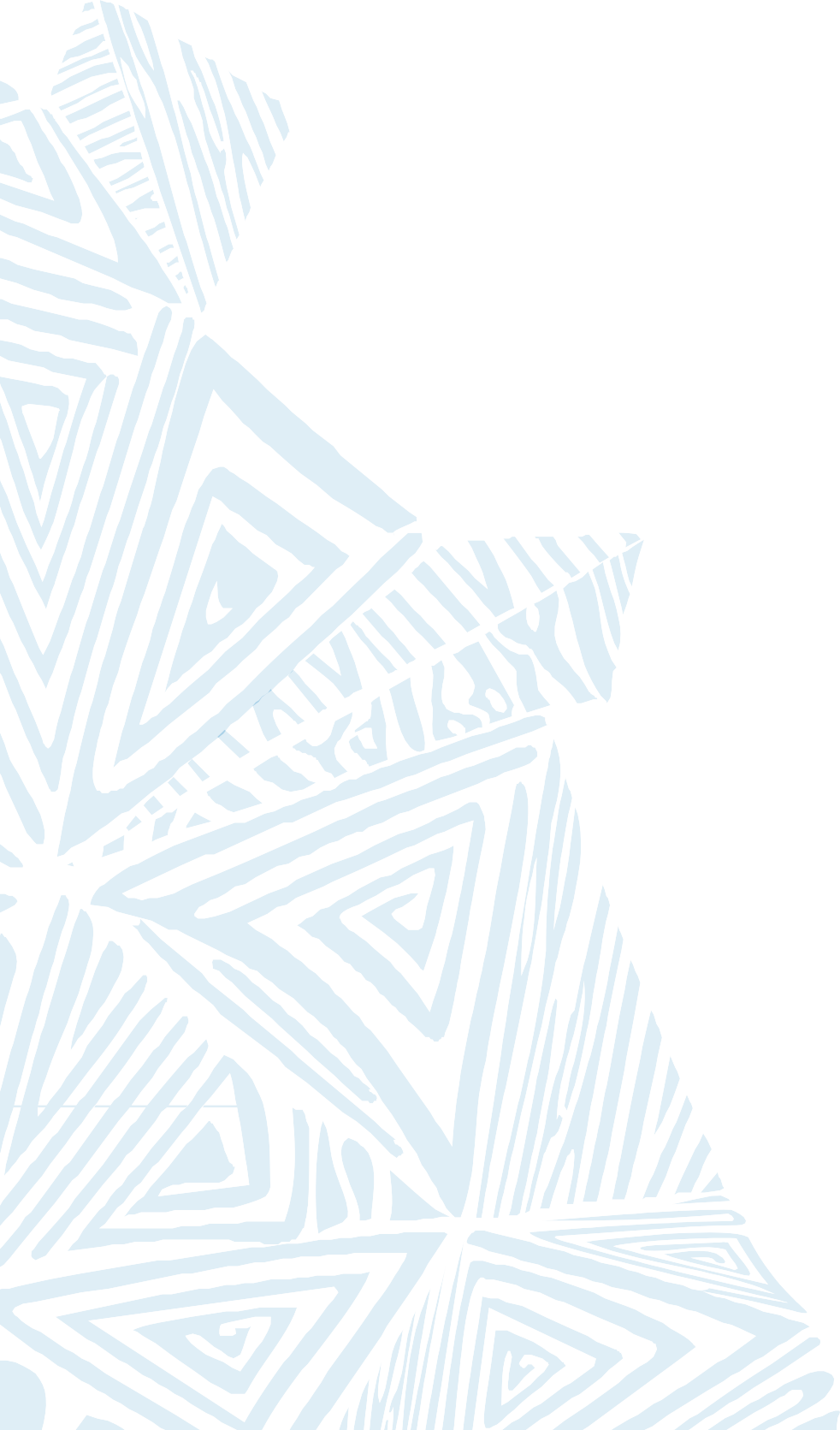 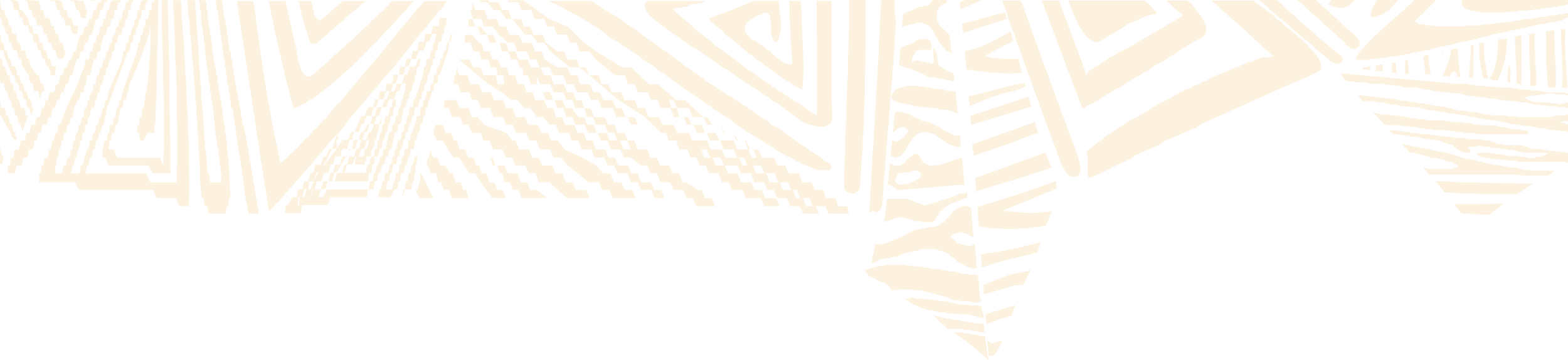 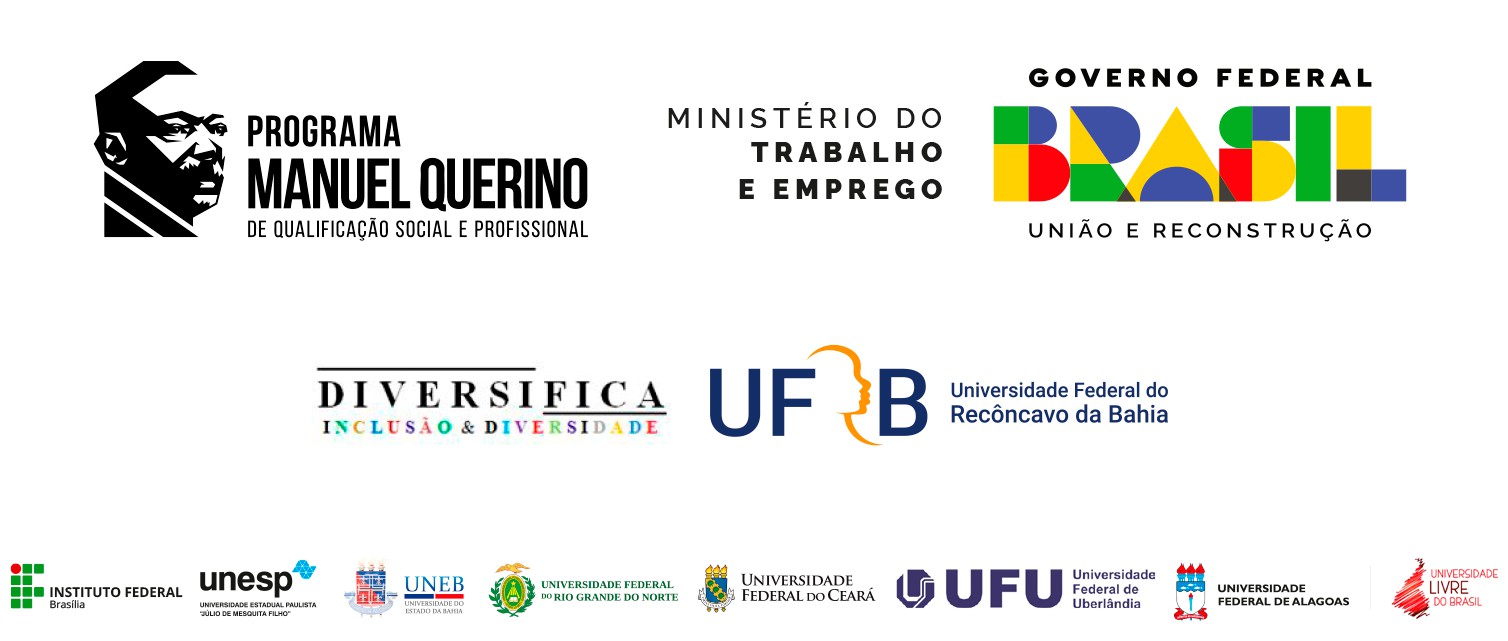